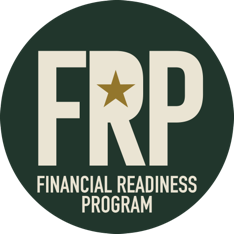 Welcoming Your New Child
Version 2.0 November 2023
[Speaker Notes: Image source: https://www.dvidshub.net/image/5836479/womack-celebrates-25-years-midwifery-program]
Agenda
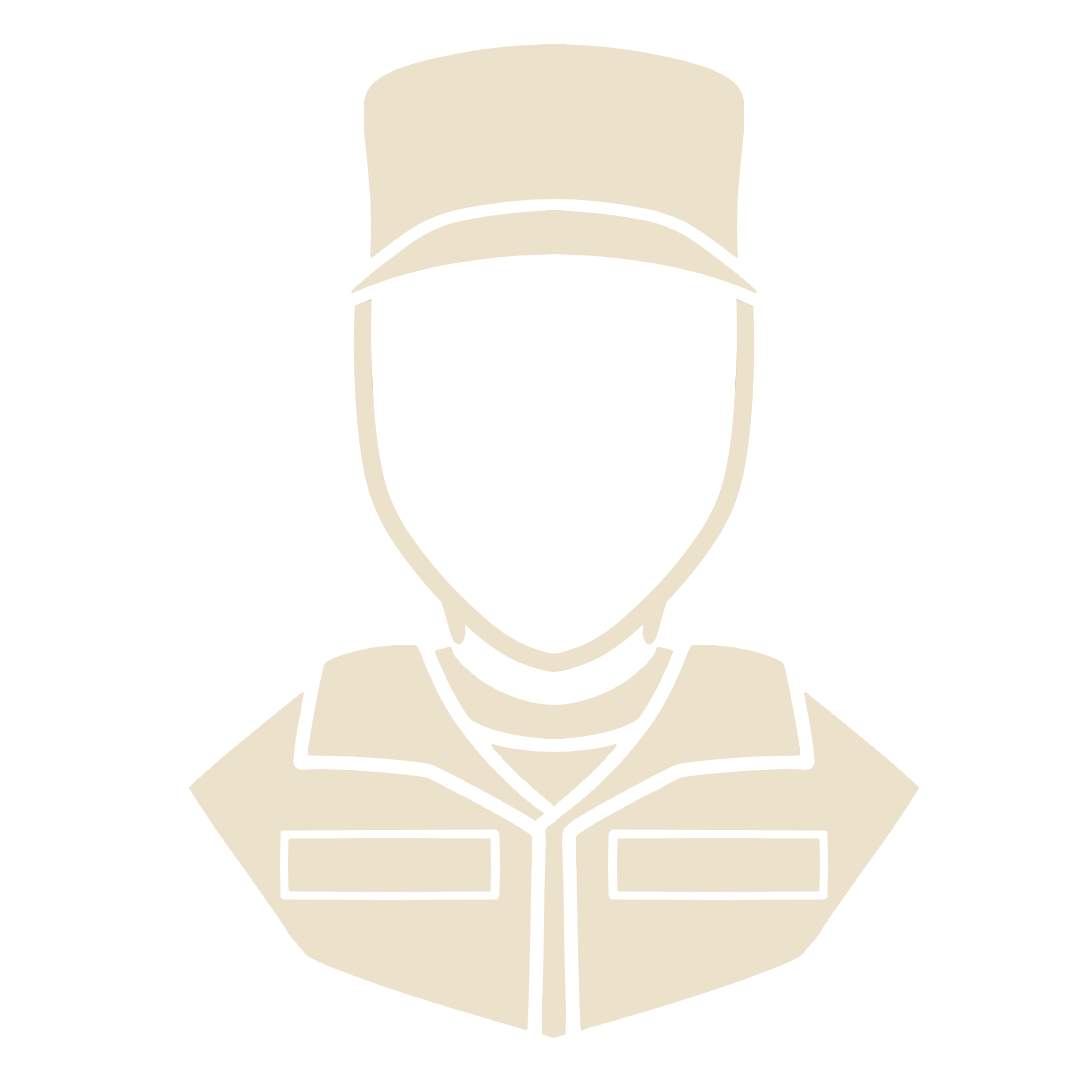 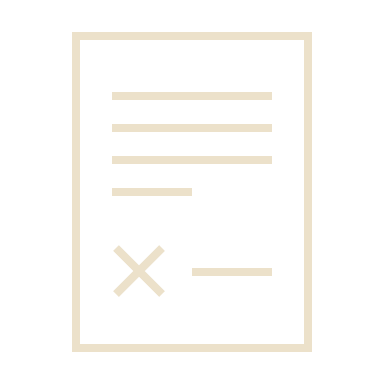 Military Retirement
Documents
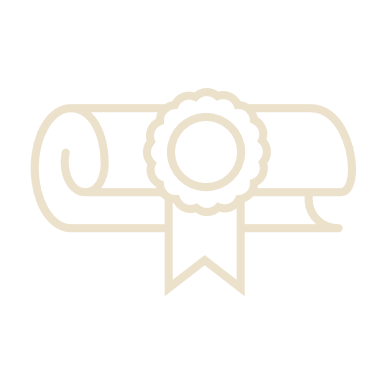 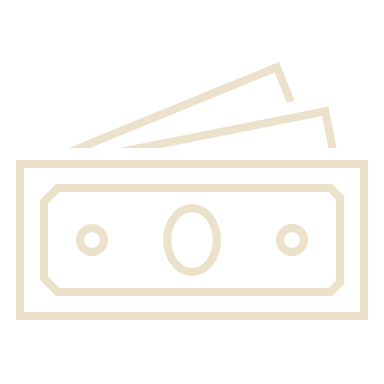 Paying for College
Financial Planning
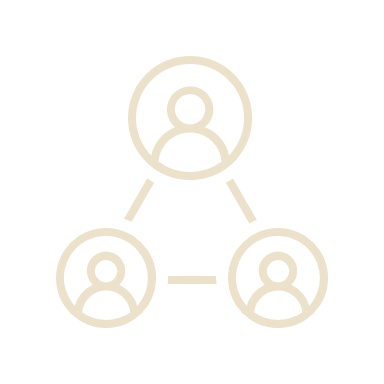 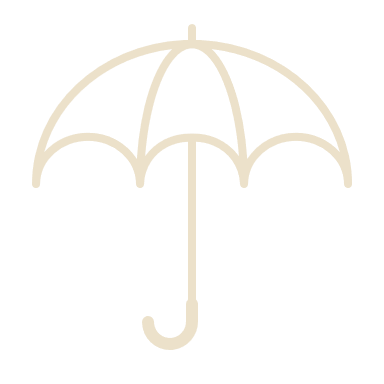 Insurance
Resources
2
[Speaker Notes: Image Source: Stock image from PPT]
Documents
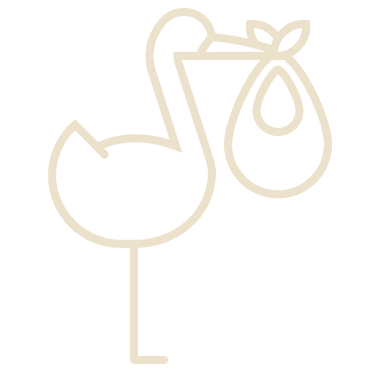 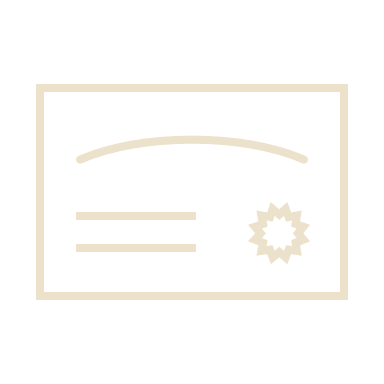 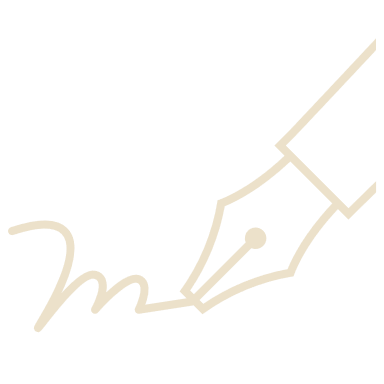 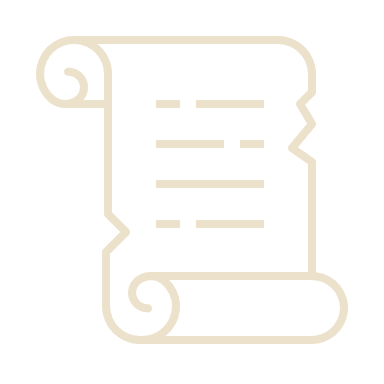 Birth Certificate
Certificate of Adoption
Social Security Card
Consular Report of Birth Abroad
3
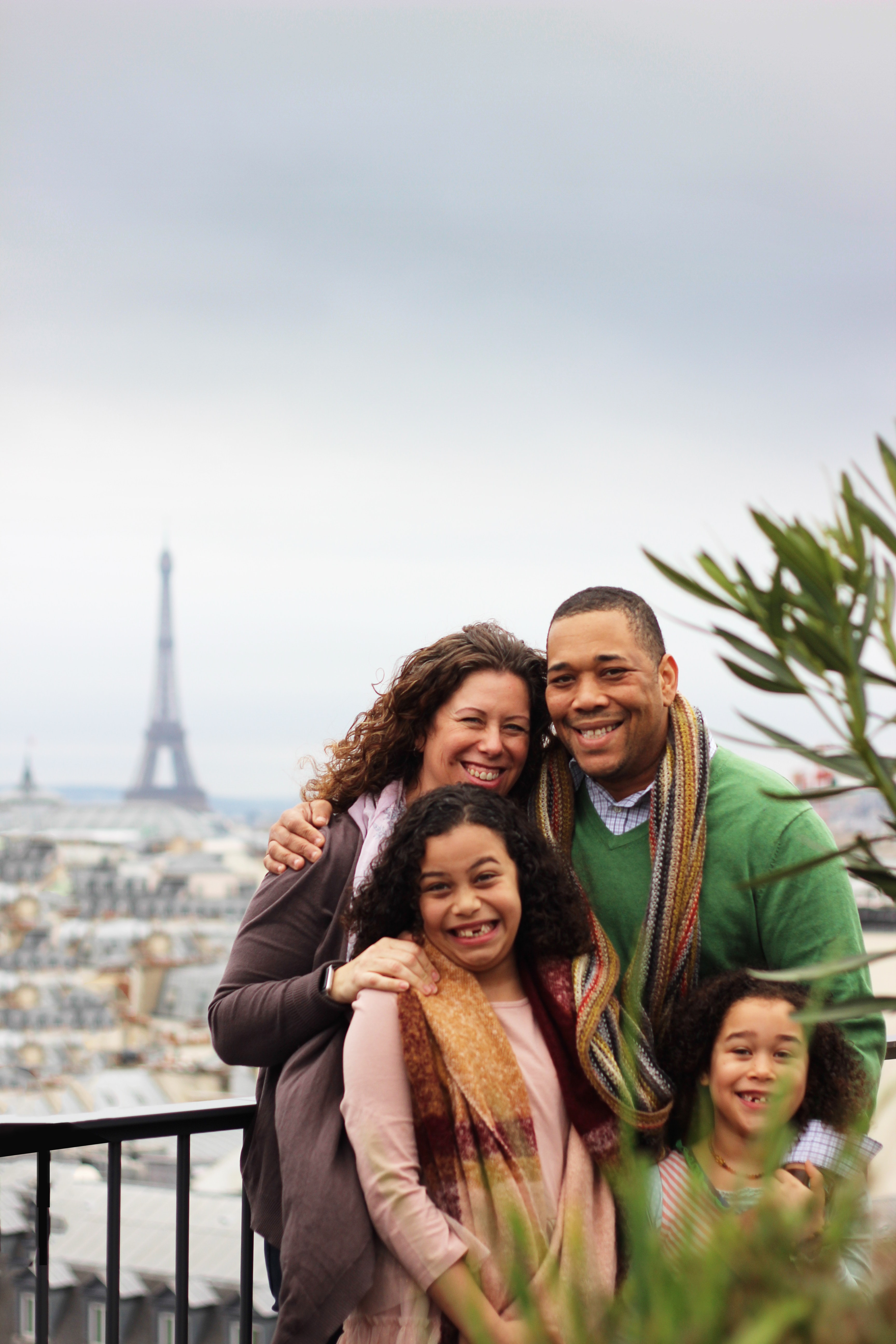 Administrative Tasks
To-Do
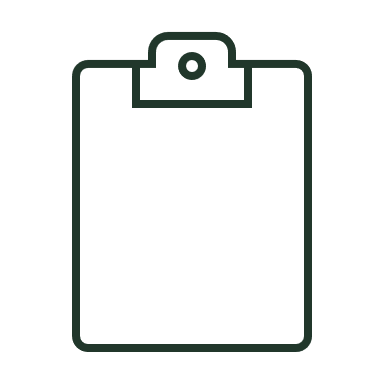 Enroll in DEERS
DoD ID Card
Review LES
Considerations for Children			Born Outside of Marriage
4
[Speaker Notes: Image sources: 
https://www.pexels.com/photo/photo-of-smiling-baby-boy-in-denim-outfit-sitting-on-grass-2760338/
https://unsplash.com/photos/PPEptzBa44Q]
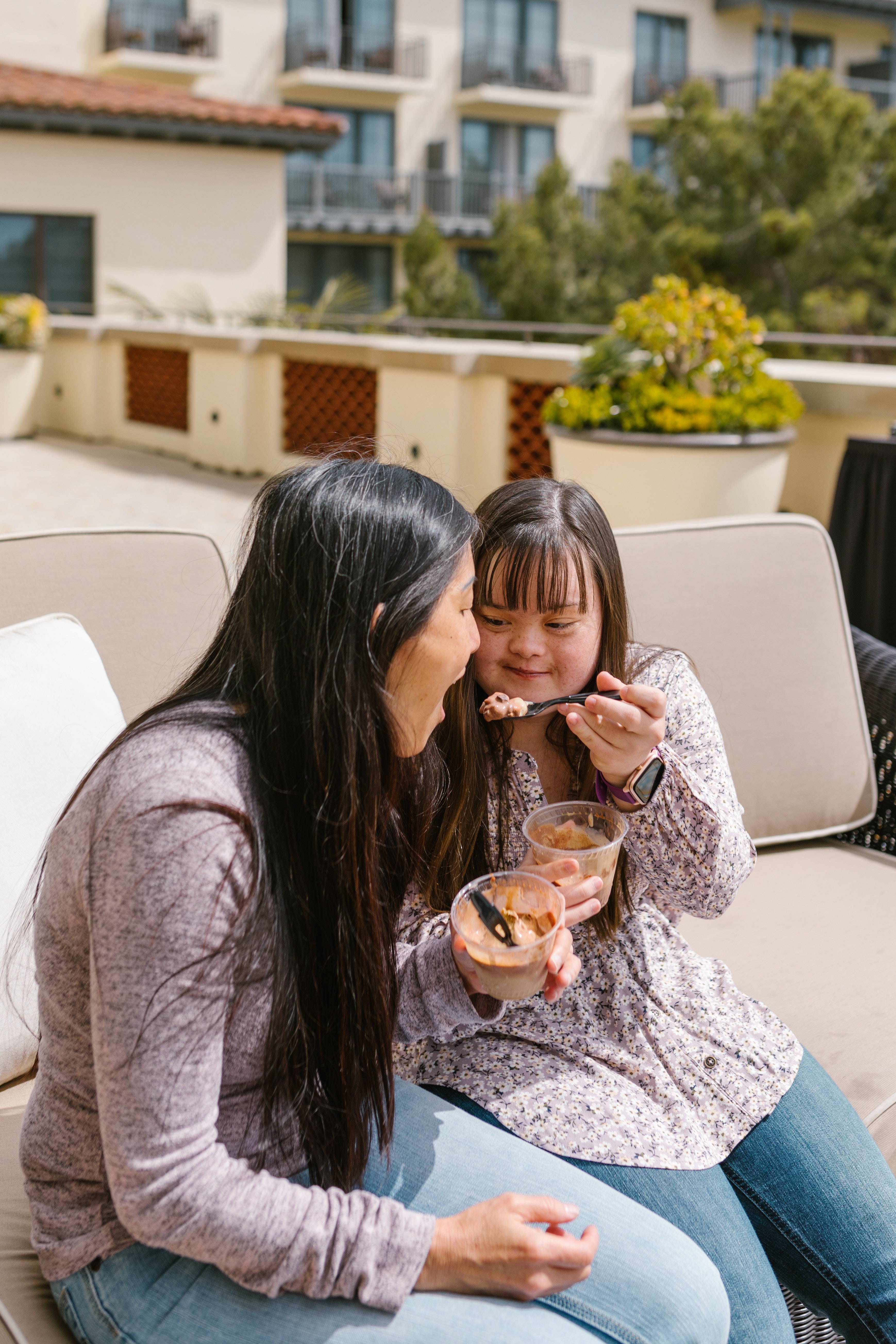 Estate Planning
Will
Trust 
Power of Attorney
Guardianship
Special Needs Considerations
Family Care Plan
FREE assistance at installation’s Legal Services Office
5
[Speaker Notes: Image sources:
https://www.dvidshub.net/image/6429616/golden-eagles-soar-home
https://www.pexels.com/photo/woman-in-gray-long-sleeve-shirt-eating-bread-7403035/]
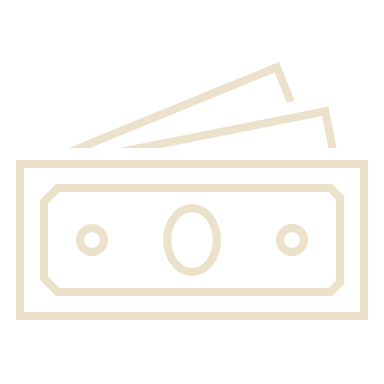 Financial Planning
6
[Speaker Notes: Image source: https://pixabay.com/photos/money-profit-finance-business-2696219/]
Spending Plan
Step 1: 
Understand Your Current Situation
Step 2: 
Know Where 
Your Money
Should Go
Step 4:
Make 
Adjustments
4-Step 
Spending Plan
Step 3: 
Create a Plan
7
[Speaker Notes: Image sources: 
https://www.pexels.com/photo/photo-of-smiling-baby-boy-in-denim-outfit-sitting-on-grass-2760338/
https://www.dvidshub.net/image/6585941/month-military-child-2021]
Financial Educationand Assistance Programs
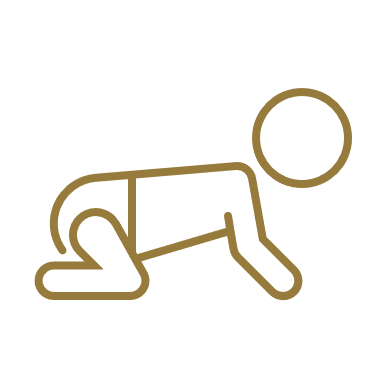 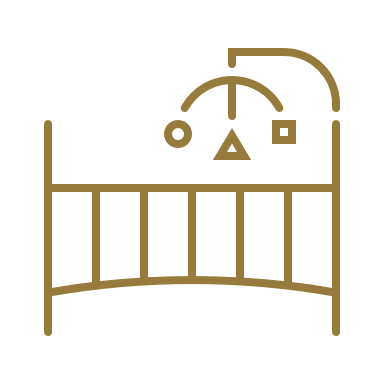 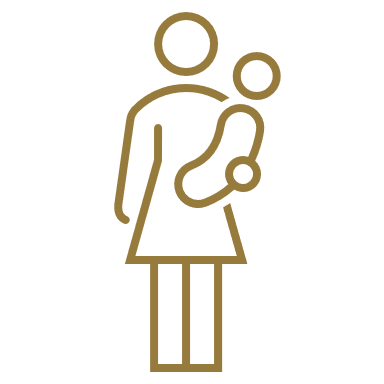 Military Parental Leave and Childcare
WIC
Adoption Assistance
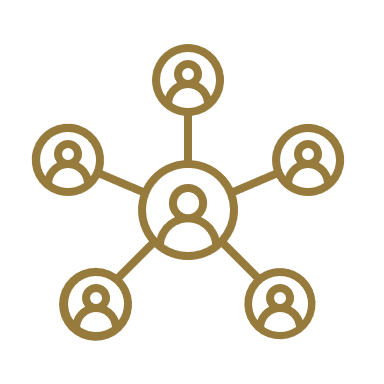 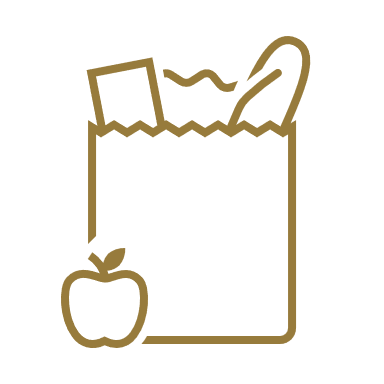 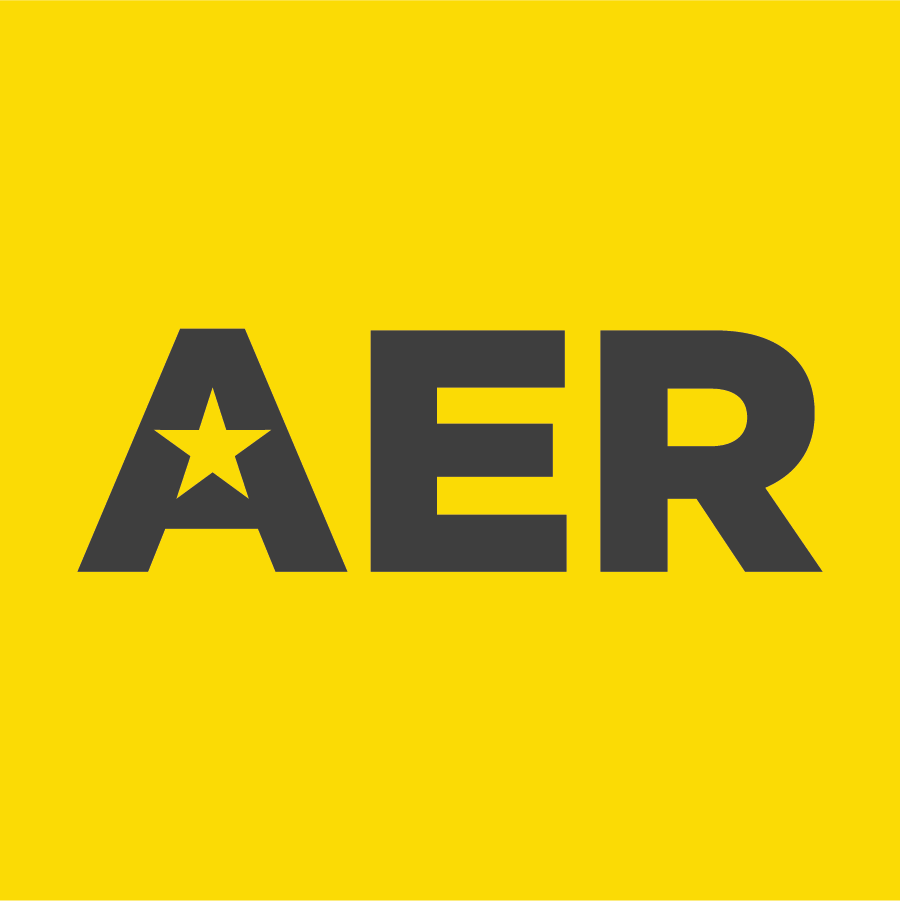 SNAP
Family Support Center
Army Emergency Relief
8
[Speaker Notes: Image sources: 
https://www.pexels.com/photo/a-photo-of-a-family-walking-in-pedestrian-lane-3662910/
https://www.pexels.com/photo/person-holding-baby-s-hand-2721581/]
Major Purchases and Other Considerations
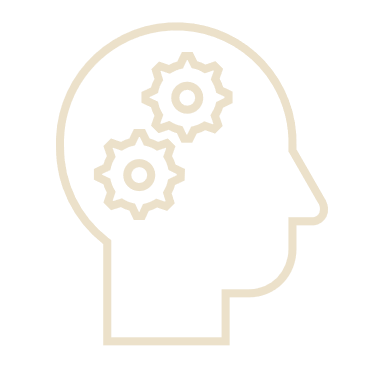 Make Smart Purchases
Know Your Rights
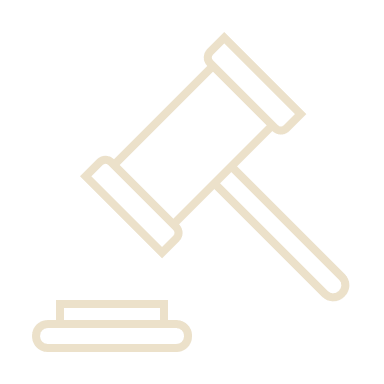 Review Your Child’s Credit Report
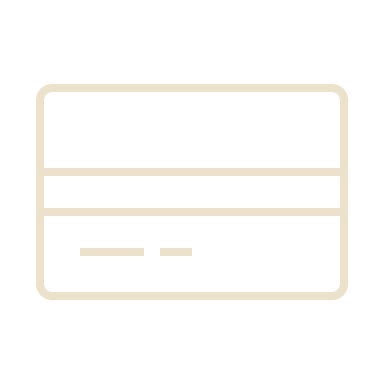 Use Resources
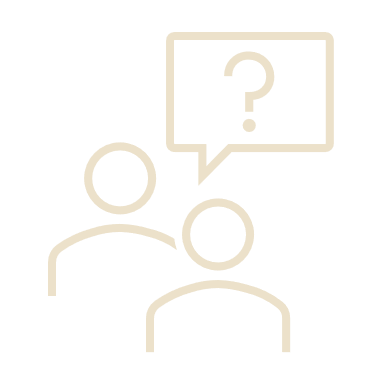 9
Tax Considerations
IRS W-4 Withholding Calculator
Review New Tax Situation
Update State and Federal Withholding
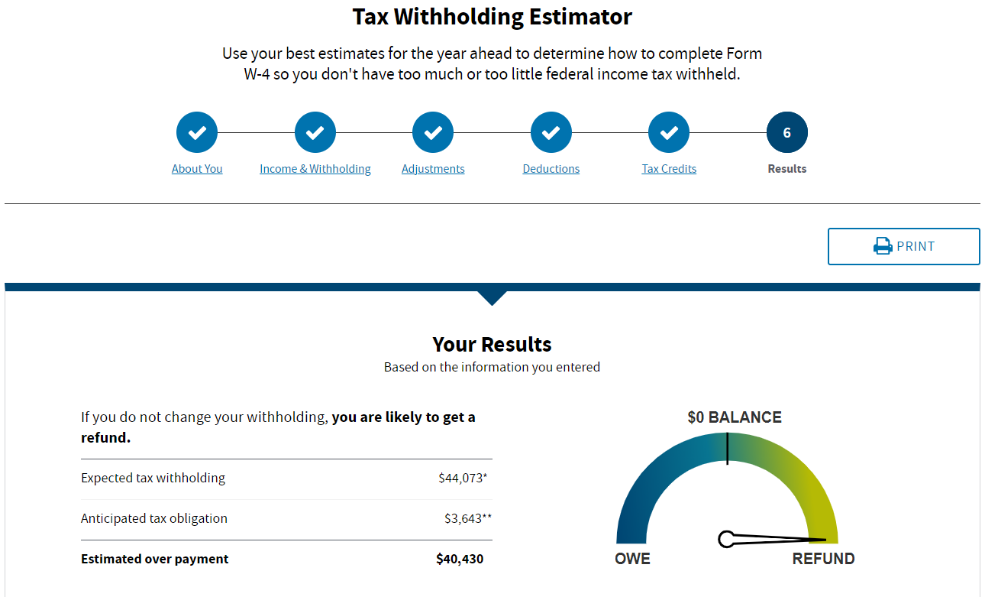 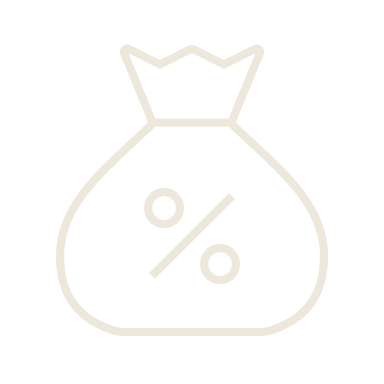 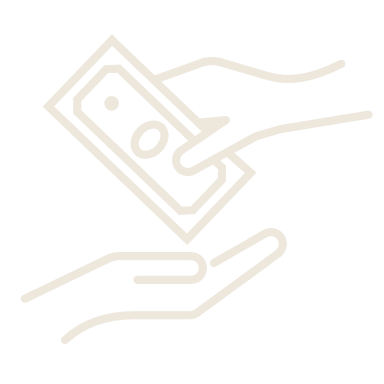 Tax Credits
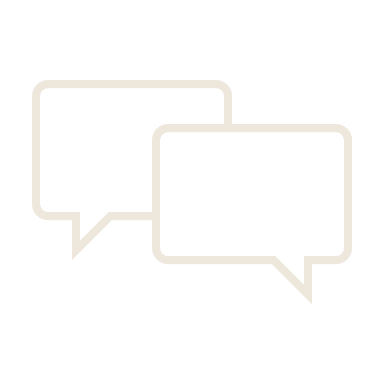 Consult a Financial Counselor
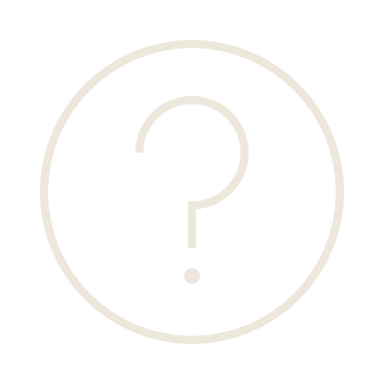 Military OneSource MilTax
10
[Speaker Notes: Image sources: 
https://www.dvidshub.net/image/796492/pegasus-families-live-up-army-family-icon
https://www.pexels.com/photo/tax-documents-on-the-table-6863250/]
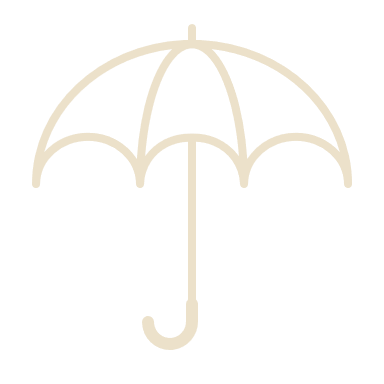 Insurance
11
[Speaker Notes: Image source: https://www.dvidshub.net/image/6321821/oregon-soldiers-return-home-southern-oregon]
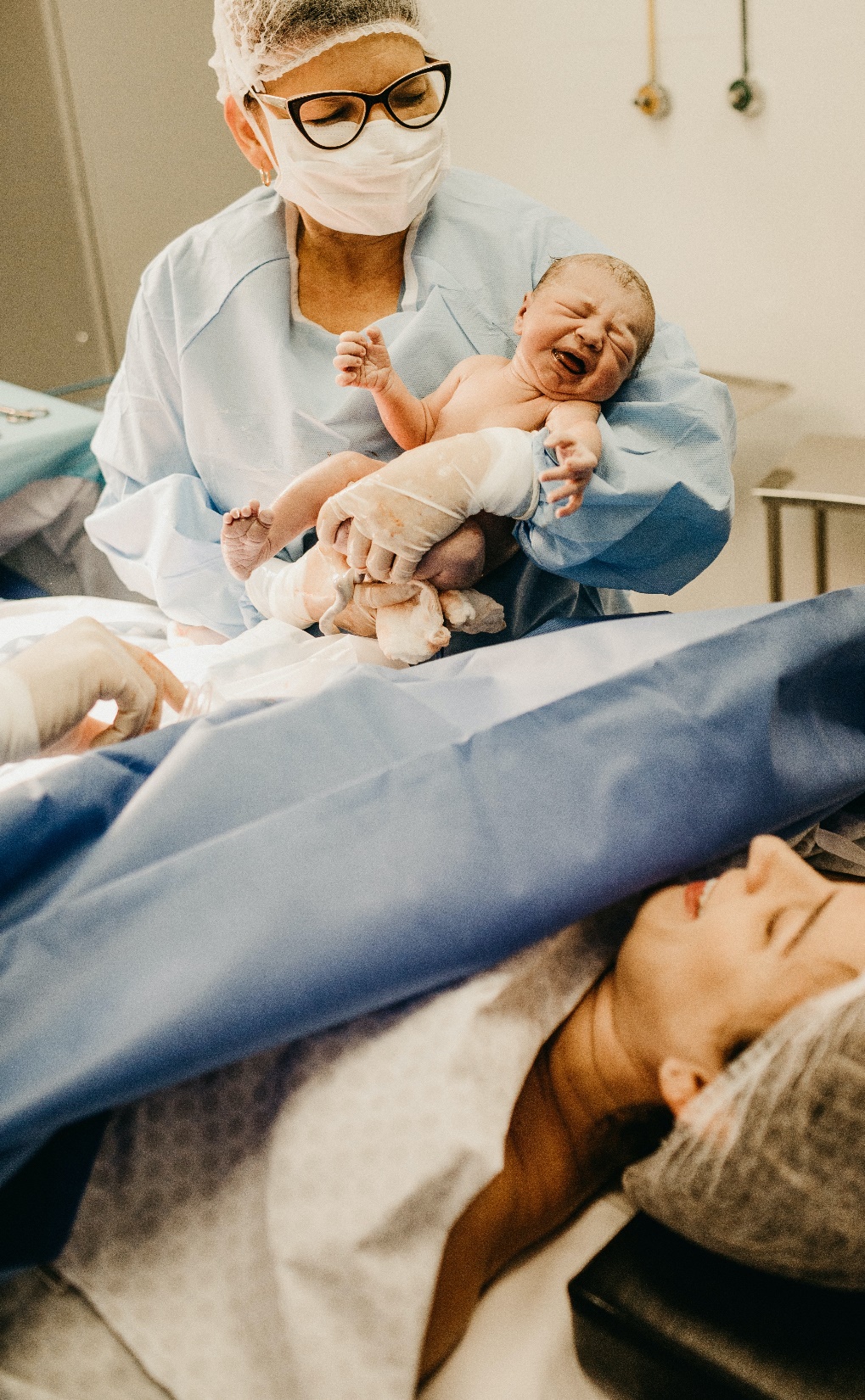 Health Insurance
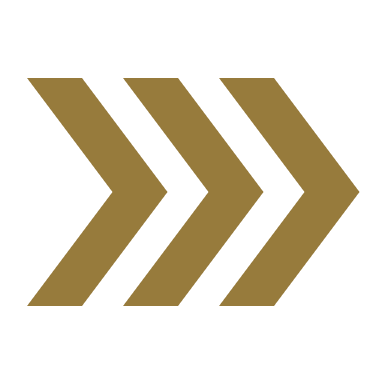 Enroll in DEERS
TRICARE or TRICARE Reserve Select
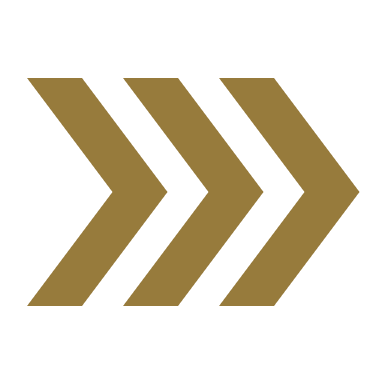 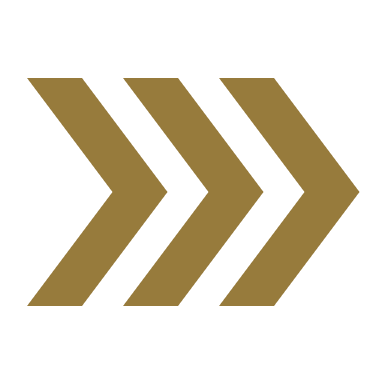 Coordinate TRICARE and Civilian Insurance
12
[Speaker Notes: Image sources:
https://www.pexels.com/photo/baby-in-blue-shorts-lying-on-white-fur-textile-3341187/
Stock image from PPT
https://www.pexels.com/photo/woman-carrying-baby-3259629/]
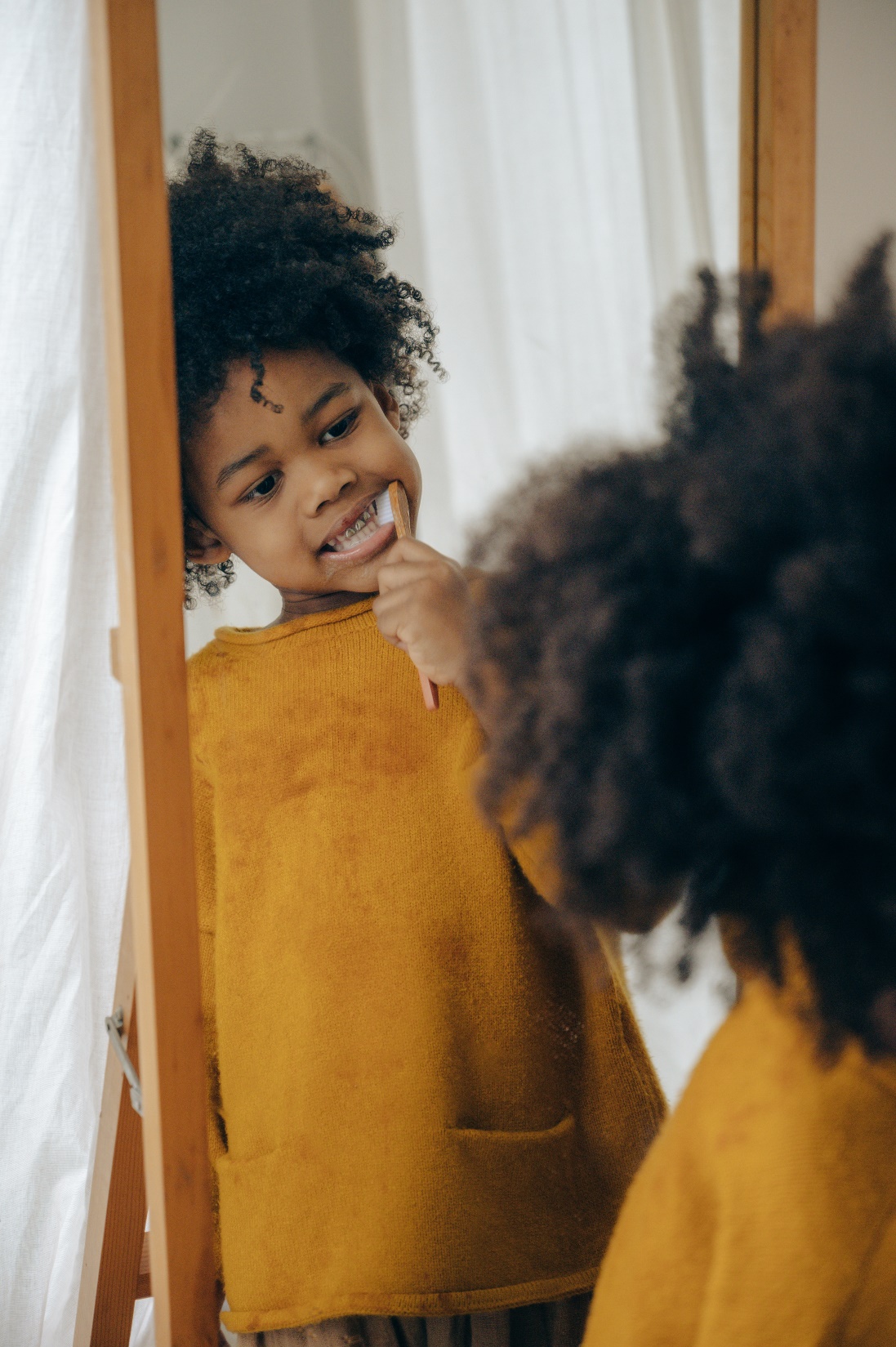 Dental and Vision
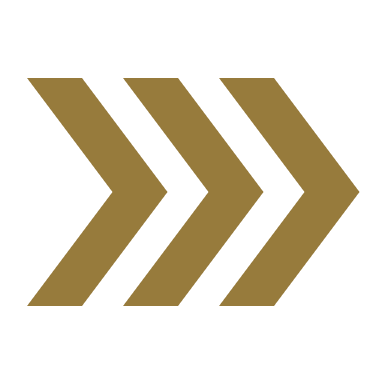 TRICARE Dental Program
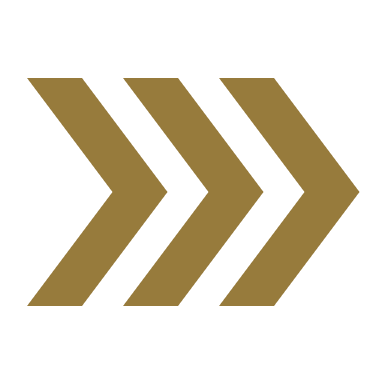 Federal Employees Dental   and Vision Insurance Program
13
[Speaker Notes: Image sources: 
https://www.pexels.com/photo/photo-of-a-girl-in-a-white-background-3662979/
https://www.pexels.com/photo/smiling-baby-lying-on-white-mat-1648377/
https://www.pexels.com/photo/focused-african-american-kid-cleaning-teeth-looking-at-mirror-4546136/]
Property Insurance
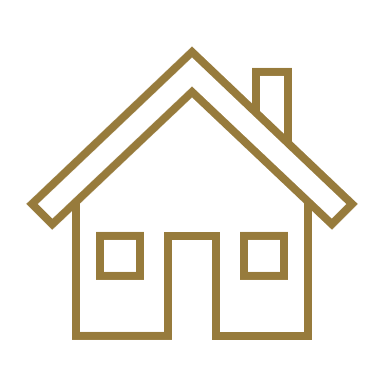 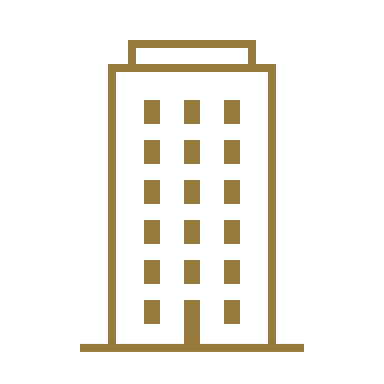 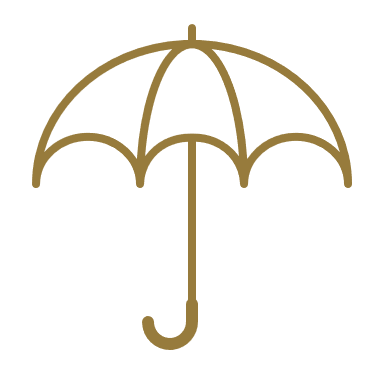 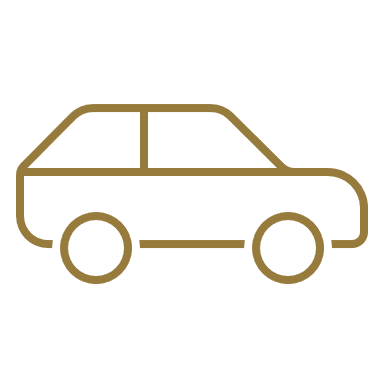 Liability
Homeowners
Renters
Auto
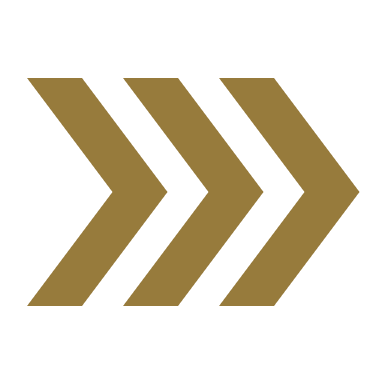 Review and Update Policies
14
Purpose of Life Insurance
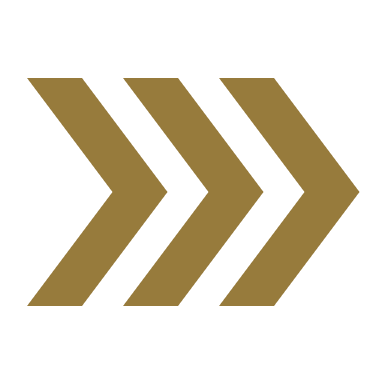 Offers protection for your growing family
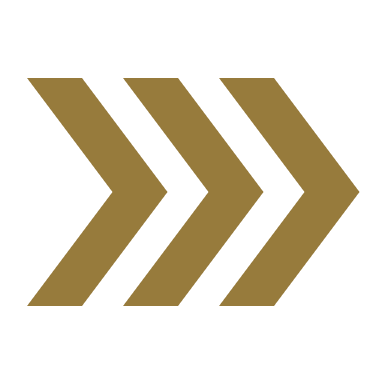 New children affect insurance needs
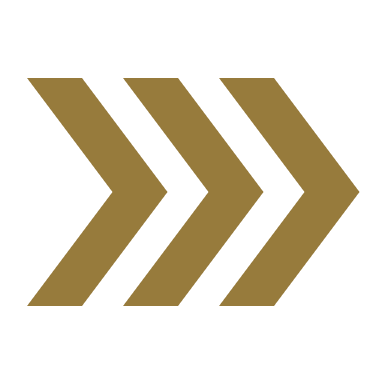 Reduces financial hardship for loved ones
15
[Speaker Notes: Image source: https://www.dvidshub.net/image/5753988/engineer-infantry-soldier-bliss-garrison-holds-change-responsibility-sept-11]
Life Insurance Overview
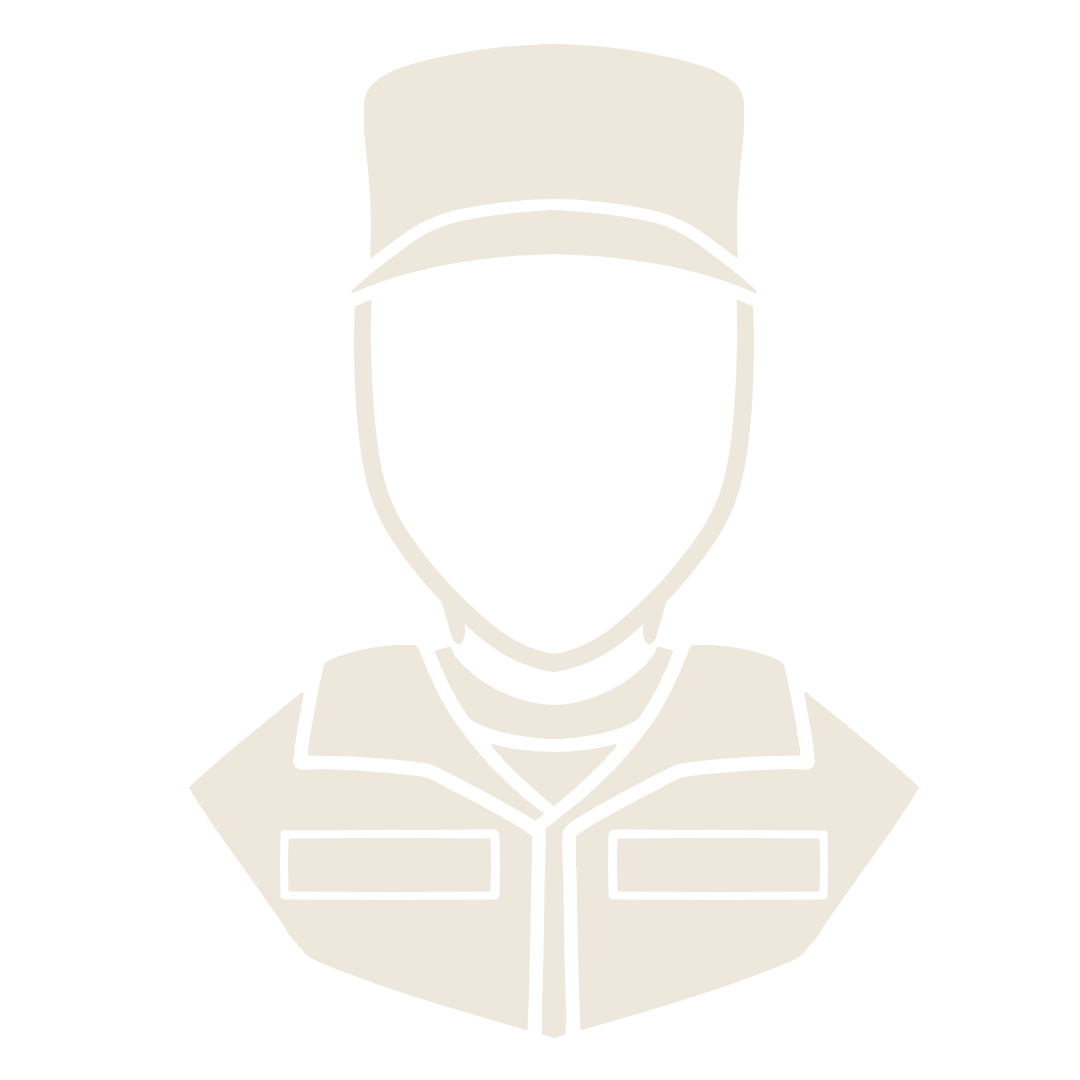 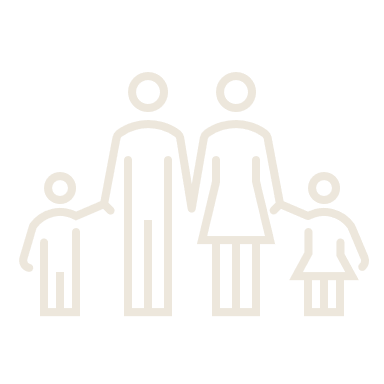 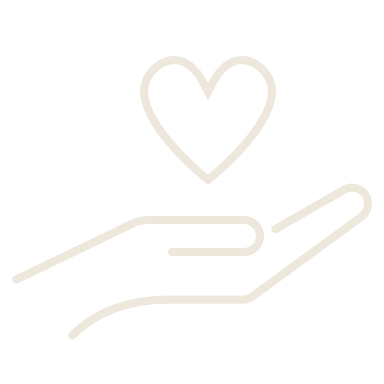 Servicemembers’ Group Life Insurance
Family Servicemembers’ Group Life Insurance
Private Life Insurance Options
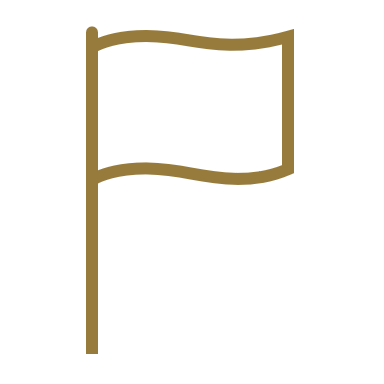 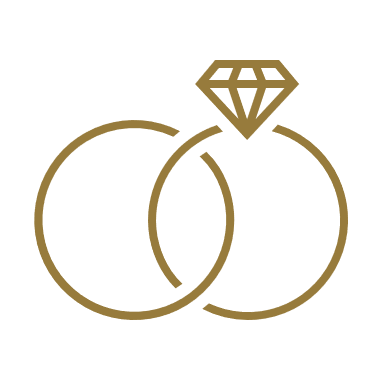 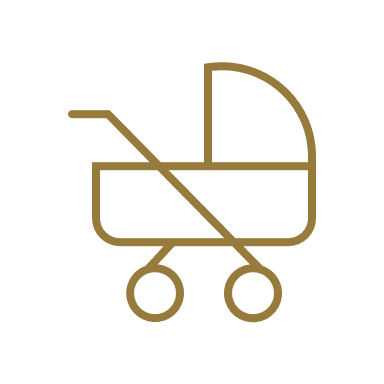 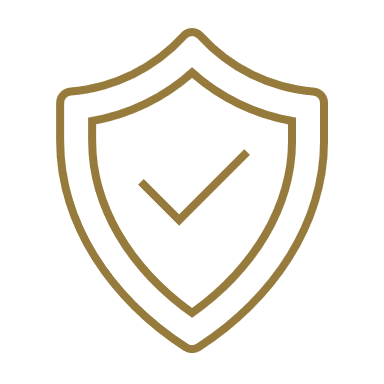 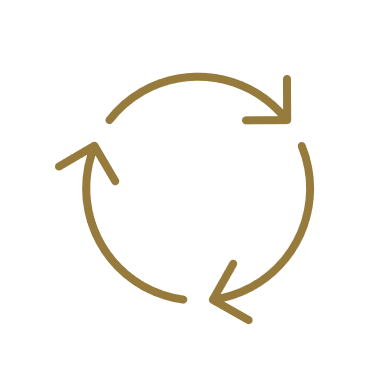 Automatically  insured unless Soldier declined coverage
Enroll spouse
Term
Children automatically insured if Service member is enrolled
Permanent
16
[Speaker Notes: Image sources: 
https://www.dvidshub.net/image/5574792/1st-theater-sustainment-command-promotion-ceremonyhttps://www.dvidshub.net/image/6325501/welcome-home-223rd-military-police]
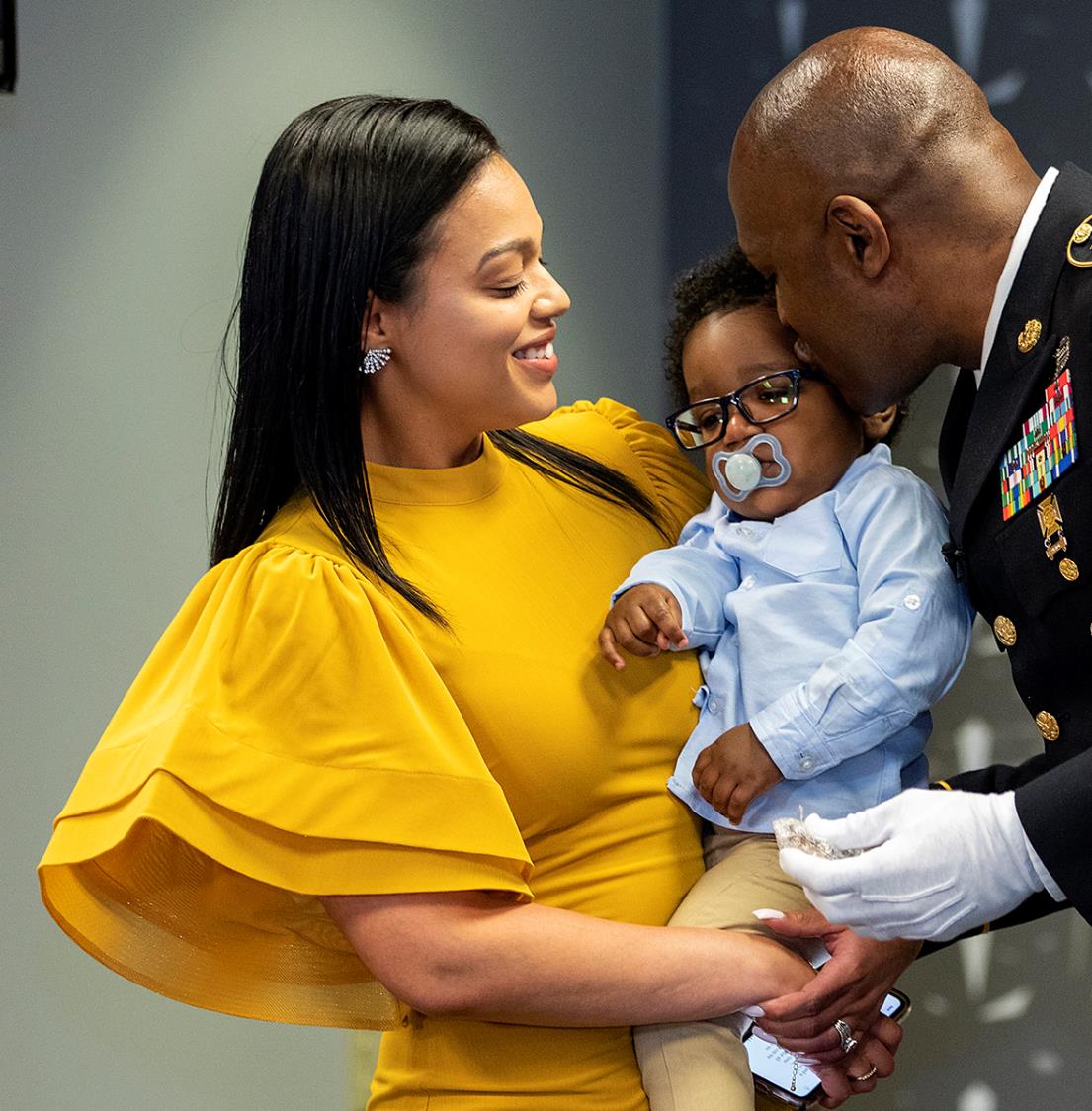 Update Beneficiaries
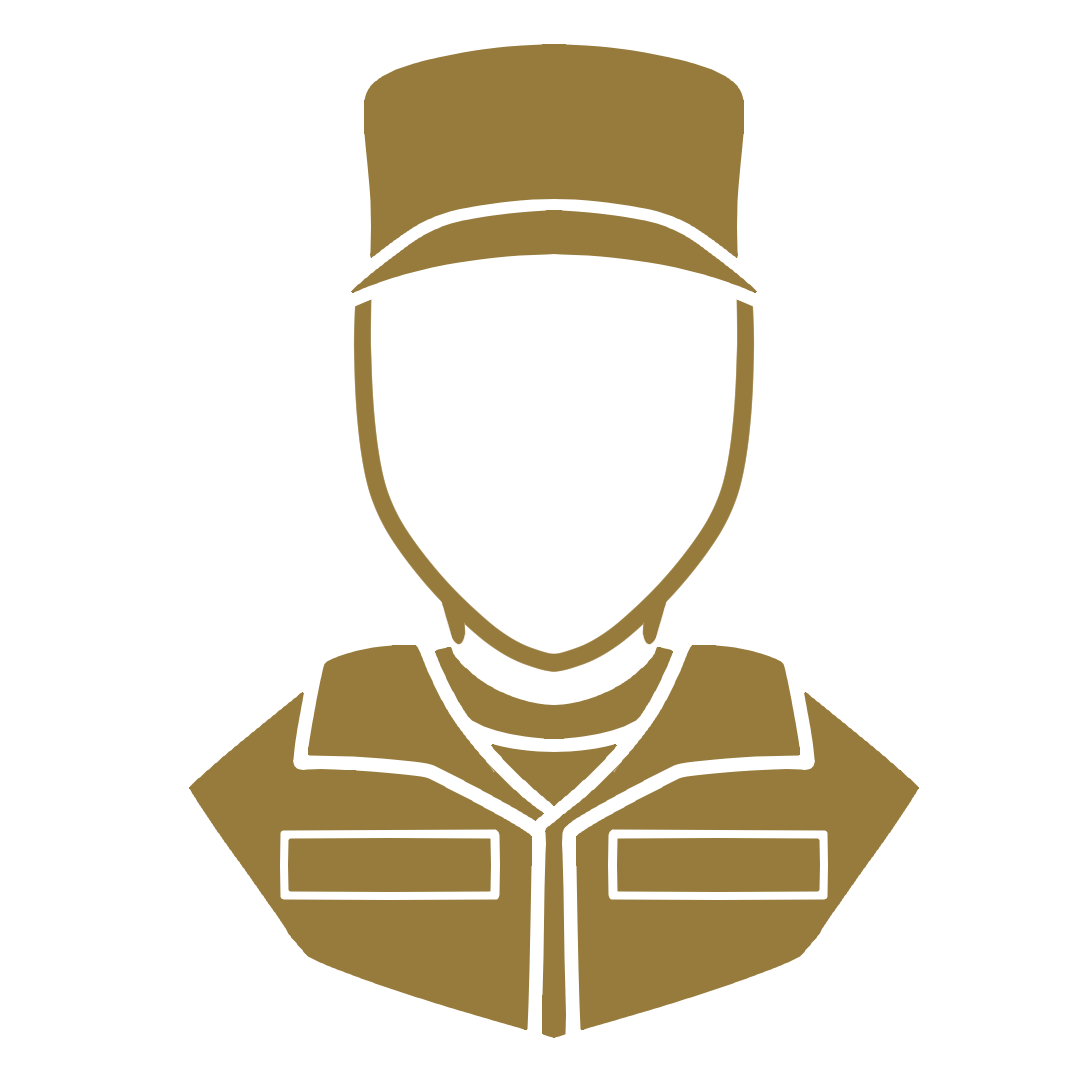 SGLI
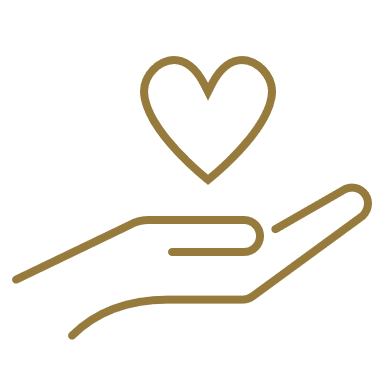 Private Life Insurance
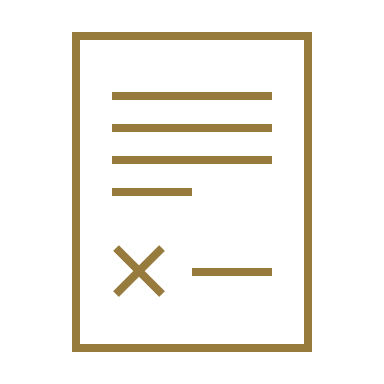 DD 93 and TSP-3
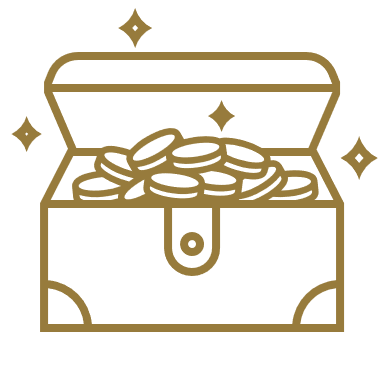 Retirement and Investments
17
[Speaker Notes: Image source: https://www.dvidshub.net/image/6223880/family-affair]
Life Insurance Needs
Liabilities (debts and obligations)
Income (amount X number of years needed)
Final expenses
Education and other goals
+
+
+
Subtract current coverage and assets
-
Your Total Need
18
[Speaker Notes: Image source: https://www.dvidshub.net/image/6010741/womack-welcomes-first-baby-2020]
Survivor Benefits
Servicemembers’ Group Life Insurance (SGLI)
Casualty Assistance Office
Dependency and Indemnification Compensation (DIC)
Education Benefits
Heroes Earning Assistance and Relief Tax (HEART) Act
VA Burial at any National Cemetery
Survivor Benefit Plan (SBP)
Survivor Outreach Services (SOS)
Death Gratuity 
Social Security Survivors Benefits
Certificate of Adoption
Consular Report of Birth Abroad
19
[Speaker Notes: Image sources: 
https://www.pexels.com/photo/crop-mother-feeding-black-baby-6623854/
https://www.pexels.com/photo/flag-of-the-usa-on-a-pole-1709929/]
Military Retirement
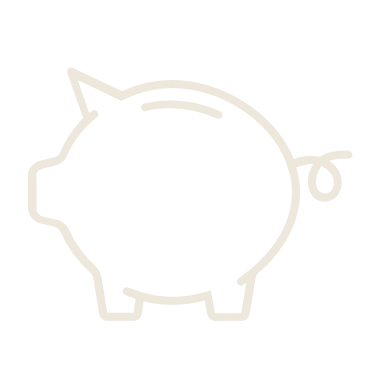 Start Planning and Saving Now
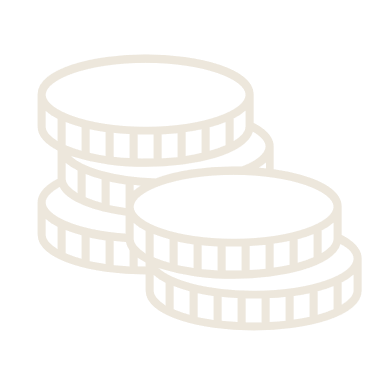 Earn Compound Interest
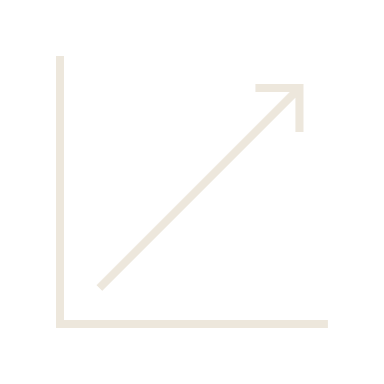 Potential for Long-Term Growth
20
[Speaker Notes: Image source: https://www.dvidshub.net/image/4707385/fort-bliss-wtb-csm-relinquishes-responsibility-retires]
Which Plan Do You Have?
Blended                   Retirement System
Legacy “High-Three” Retirement System
Thrift Savings Plan
Member Contributions
Pension
Thrift Savings Plan
Member Contributions
Automatic (1%) Contributions
Service Matching Contributions
Continuation Pay
Retirement Lump Sum
Pension
21
[Speaker Notes: Image source: https://www.pexels.com/photo/elderly-man-giving-colorful-flowers-to-his-wife-5637842/]
Paying for College
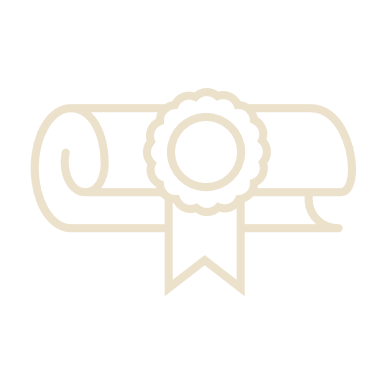 22
Education Benefits and Savings
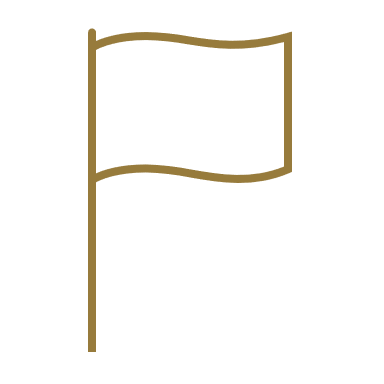 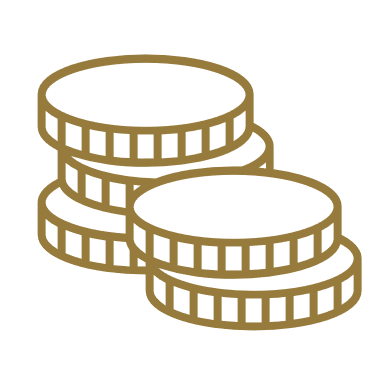 Post-9/11 GI Bill Benefits Transfer
College Savings Account
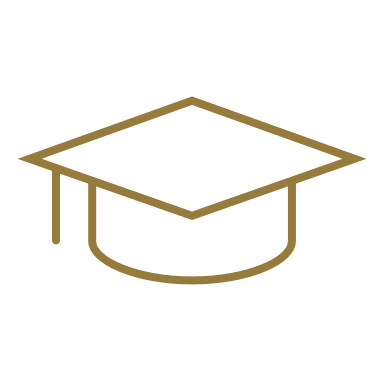 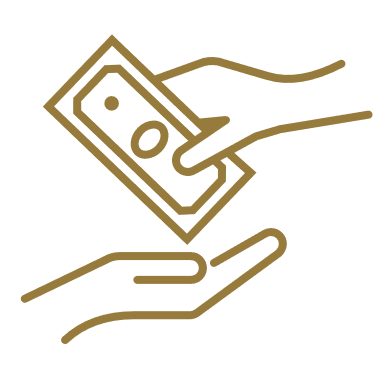 Financial Aid, Scholarships, and Grants
Student Loans
23
[Speaker Notes: Image source: Stock image from PPT]
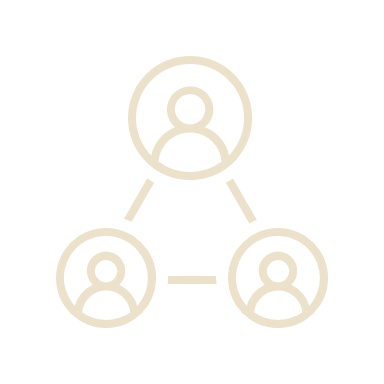 Summary and Resources
24
24
[Speaker Notes: Image source: Stock image from PPT]
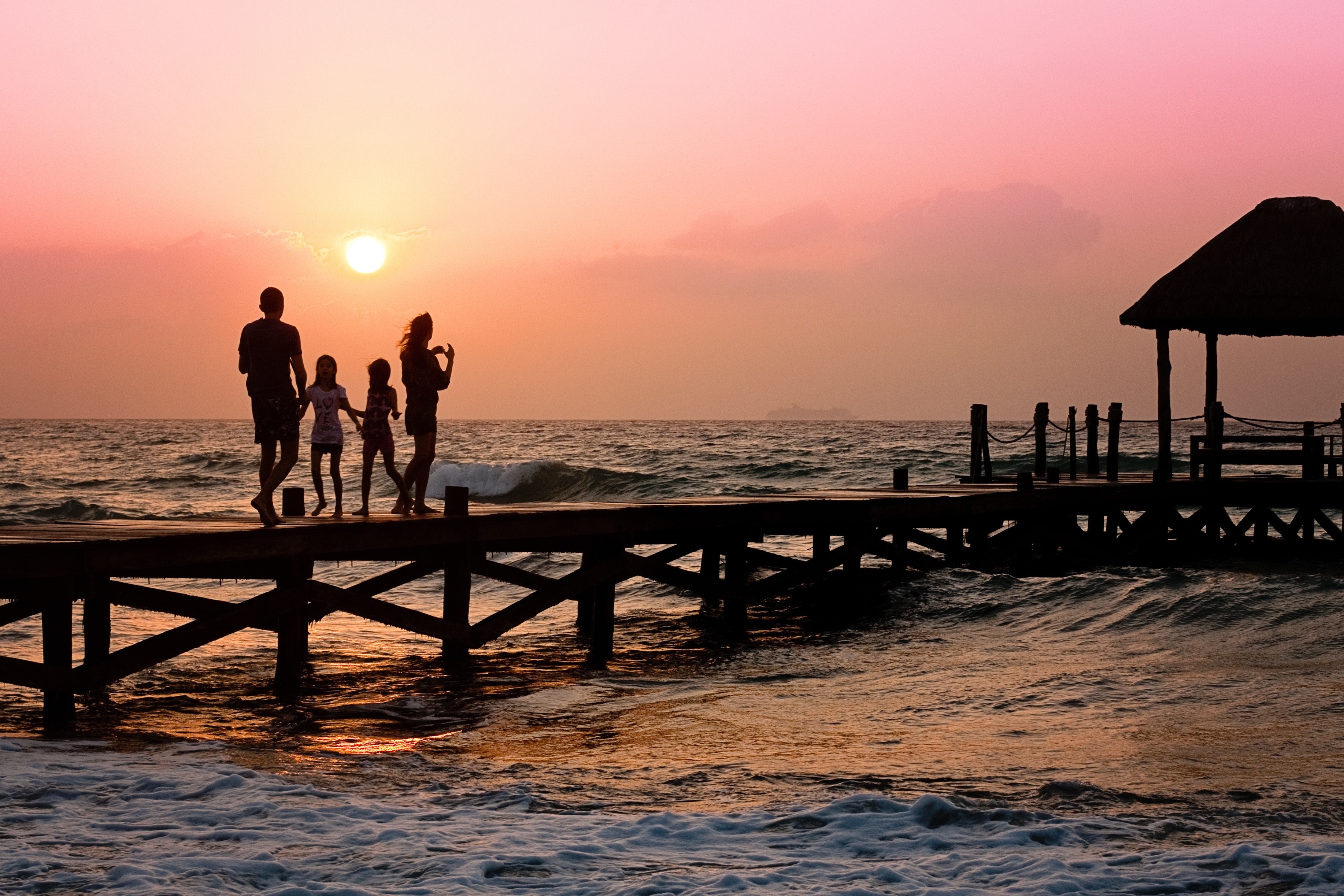 Congratulations!
Consider:
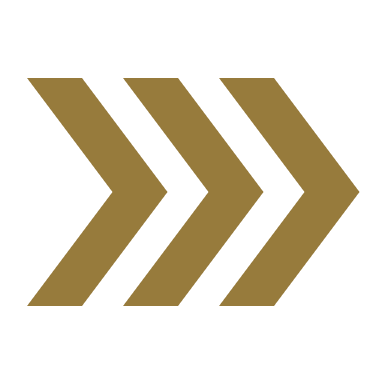 Your Changing Financial Circumstances
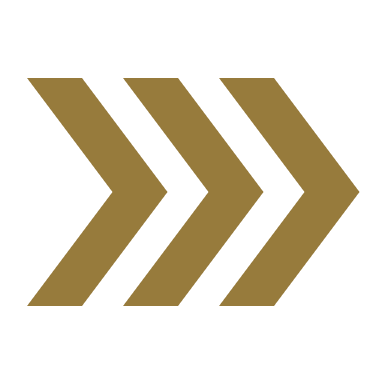 Your First Steps to Prepare Finances for Your New Child
25
[Speaker Notes: Image sources: 
https://www.pexels.com/photo/man-standing-beside-his-wife-teaching-their-child-how-to-ride-bicycle-1128318/
https://www.dvidshub.net/image/3013136/first-team-deploy-sustain-command
https://www.pexels.com/photo/man-beach-holiday-woman-39691/]
Resources
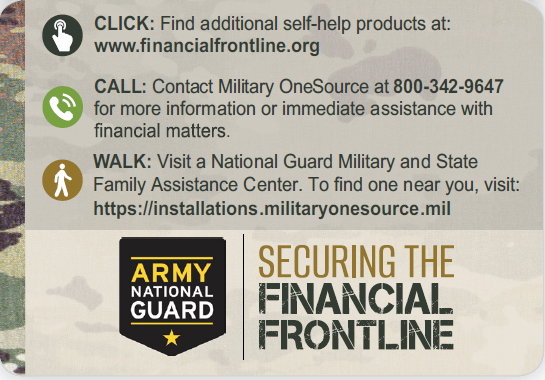 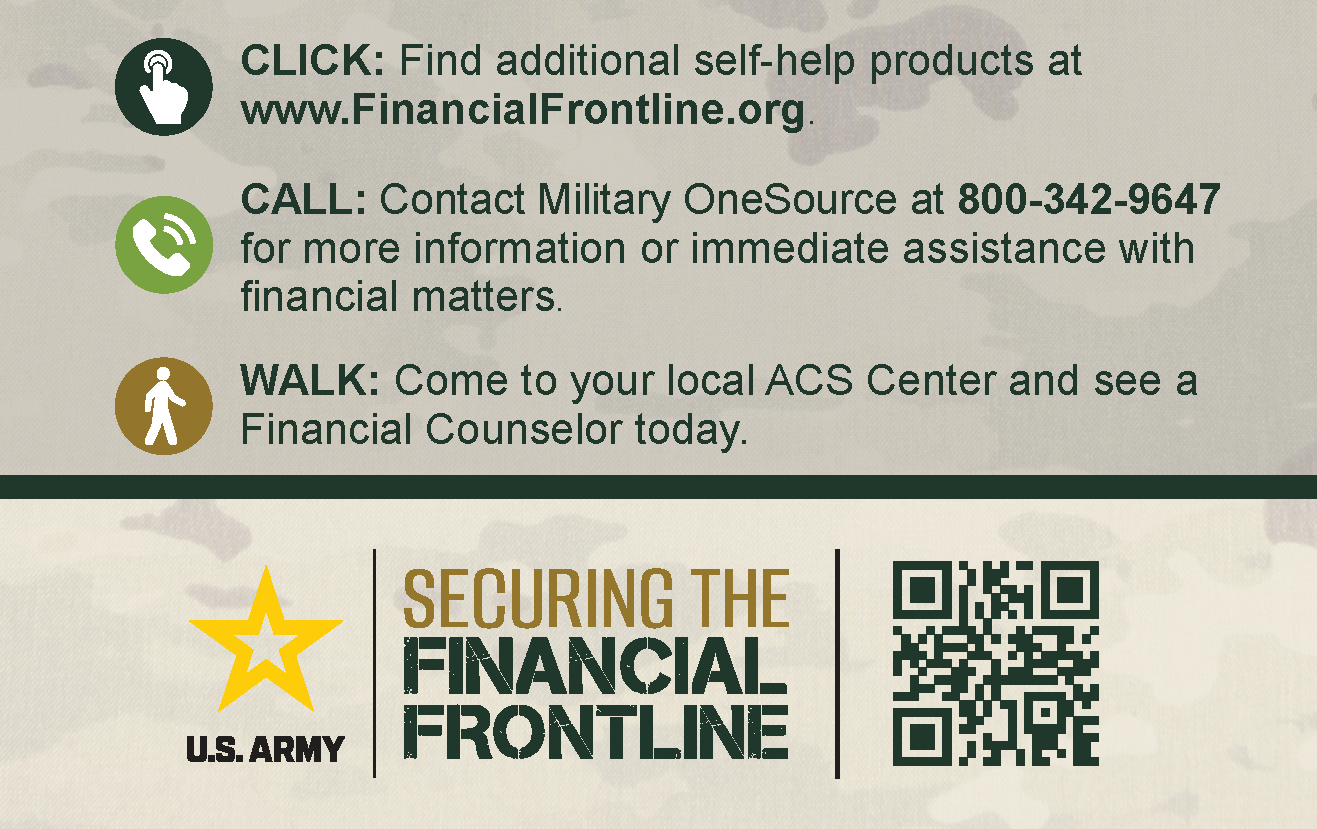 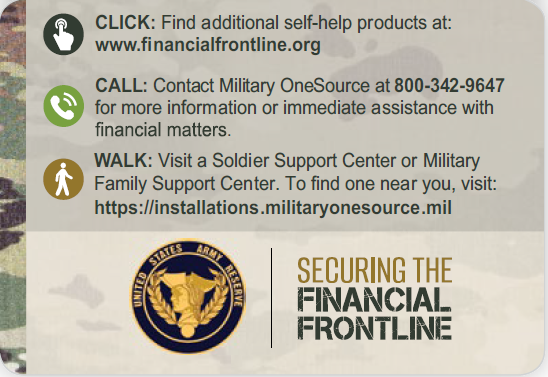 26
[Speaker Notes: Image sources:
https://www.pexels.com/photo/adorable-baby-in-red-wear-lying-on-bed-at-home-4388973/
https://www.pexels.com/photo/close-up-photography-of-baby-s-right-hand-1271563/]
Thank You!
27
[Speaker Notes: Image source: https://www.dvidshub.net/image/5049861/raider-return-mountain-post]